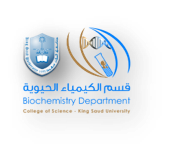 Dr. Reem AlotaibiBiochemistry Department building  5 – 3rd floor, Room 2791st  semester 2024-25
Dr.Hameeda Ibrhim Alanazi
Deputy Head of Biochemistry Department